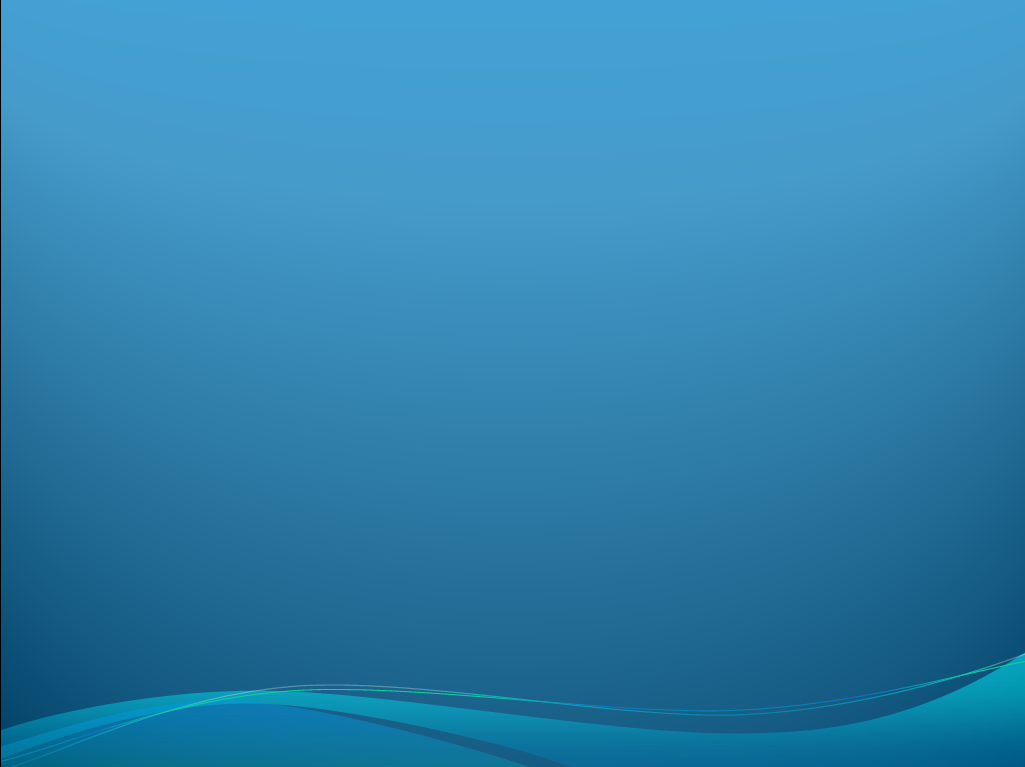 Ostomy Support Group 
& The Roles of 
Persatuan Ostomi
Malaysia (MOSA)
Rozita Mohamad 

Committee Members Of  MOSA
1
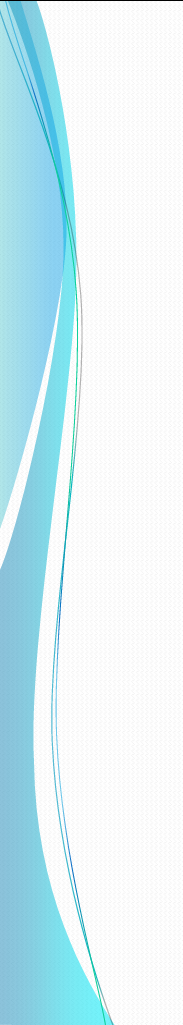 outLinE of presentation
Introduction

Roles

Activity

Challenges

Plan

Conclusion
2
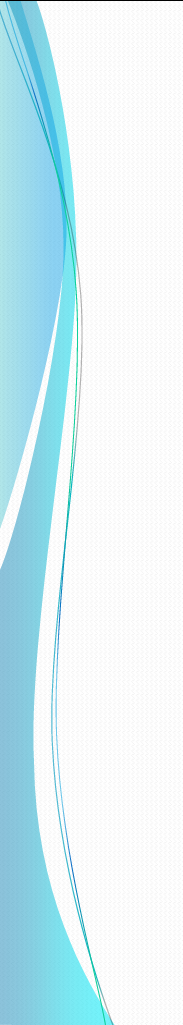 introduction
Malaysian OStomy Association (MOSA)
     known as Persatuan Ostomi Malaysia

PSCM is the first Ostomy association in 
Malaysia and establish by a group of colorectal
surgeon @ HKL

 Registered 13 April 2012, 
    (PPM-021-10-13042012)
3
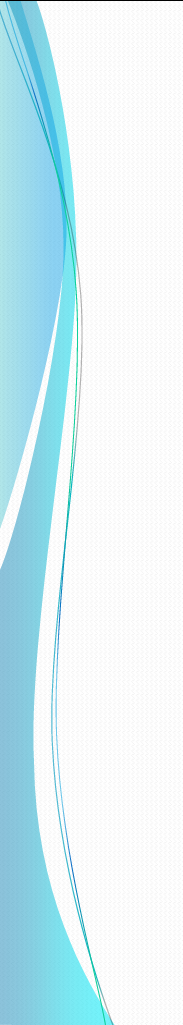 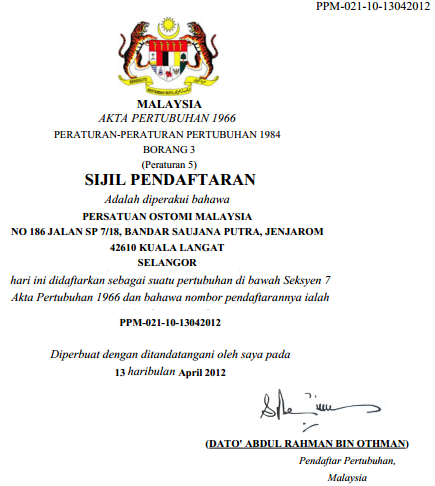 4
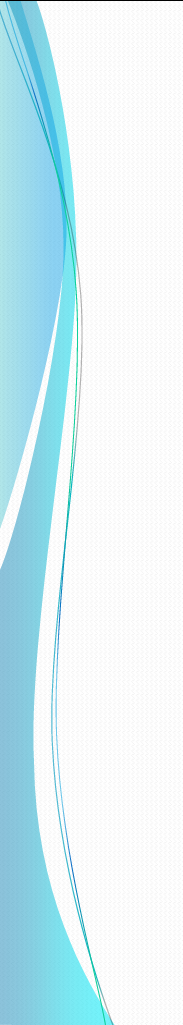 introduction
5
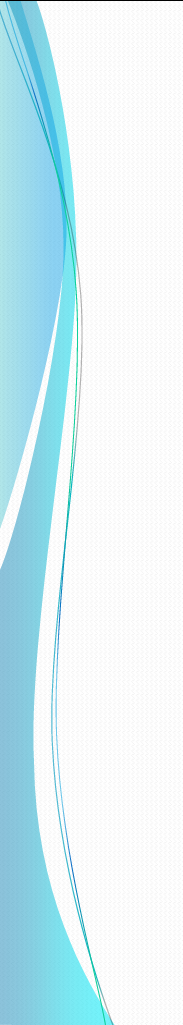 Aims of mosa
Coordinate hospital & community resources     
    achieve comprehensive stoma care for new 
    patients both pre & post operatively as well 
    after discharge from hospital 
 To provide moral & physical support for 
     patients with stomas.
 Provide opportunity for ostomate meet and
    talk with people undergone Ostomies surgery.
 To provide regular update on advances of 
    stoma care.
6
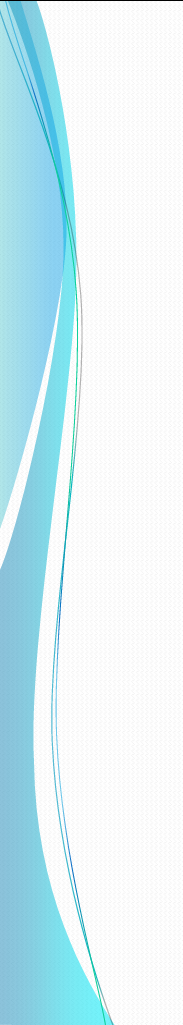 Association related to mosa
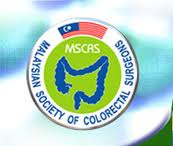 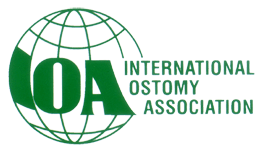 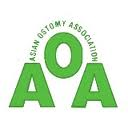 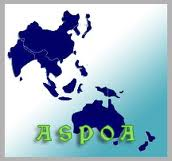 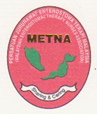 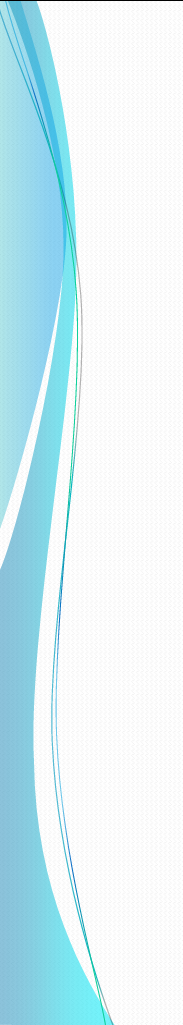 Activity
MOSA Council &General Meeting
Ostomates Gathering/visits
 World Ostomy Day
Stoma Care Seminar
Community screening service
Membership drive
 Dinner and Dance
Attend National and International 
   conferences/seminar/workshop
8
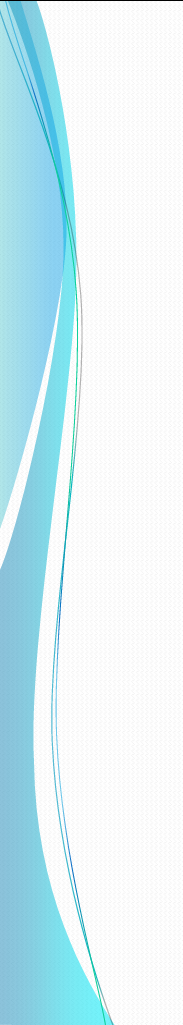 Activity
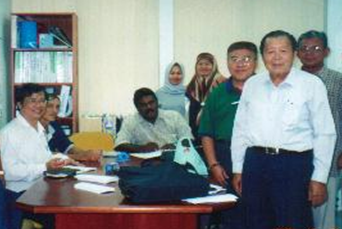 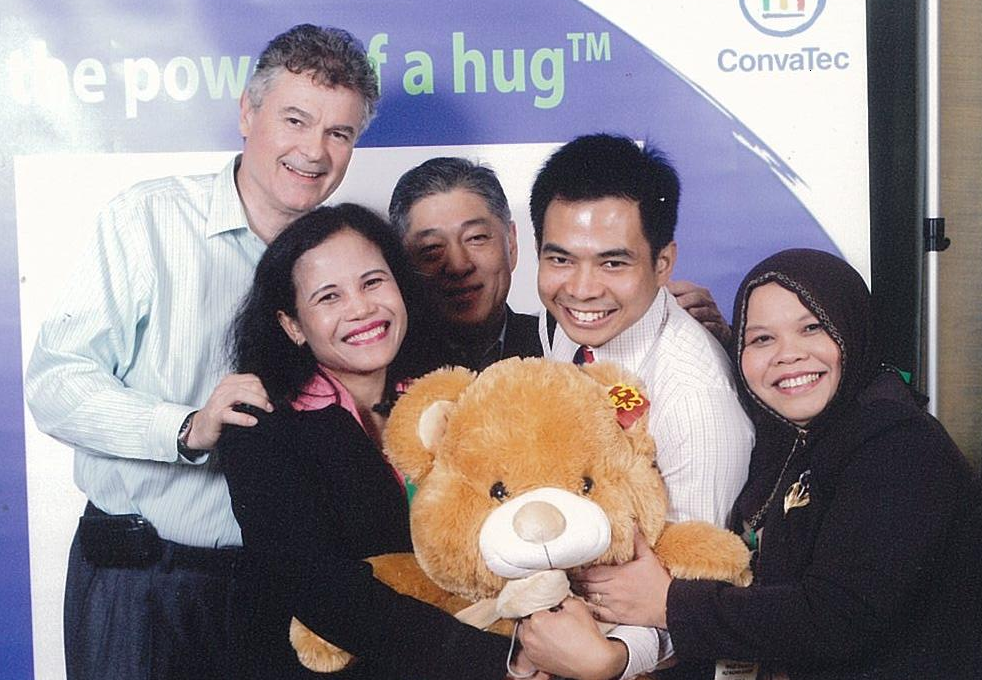 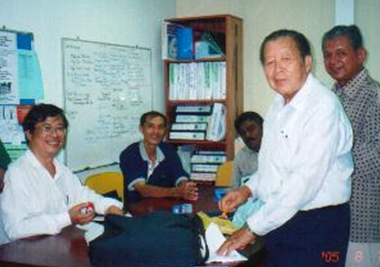 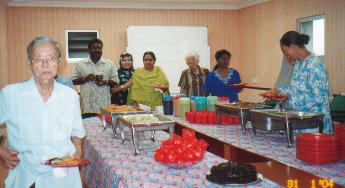 9
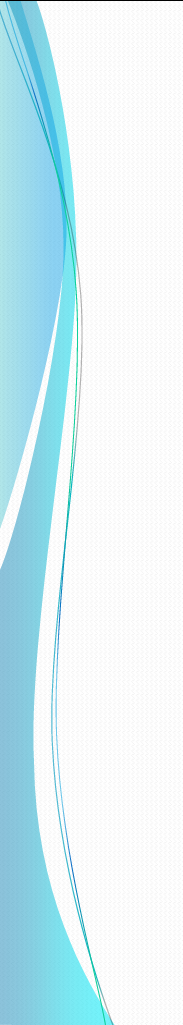 Activity
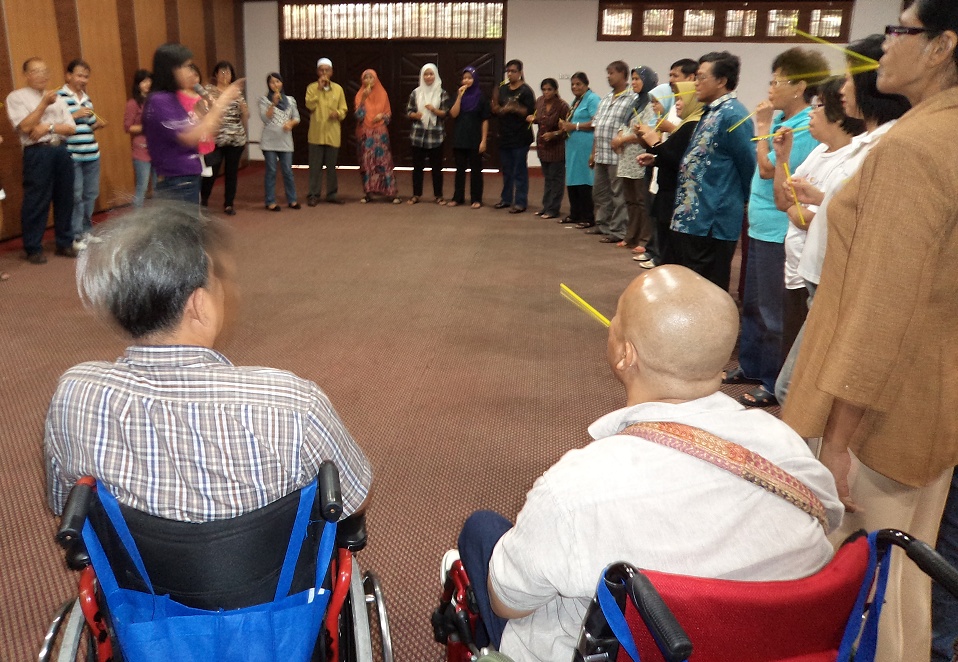 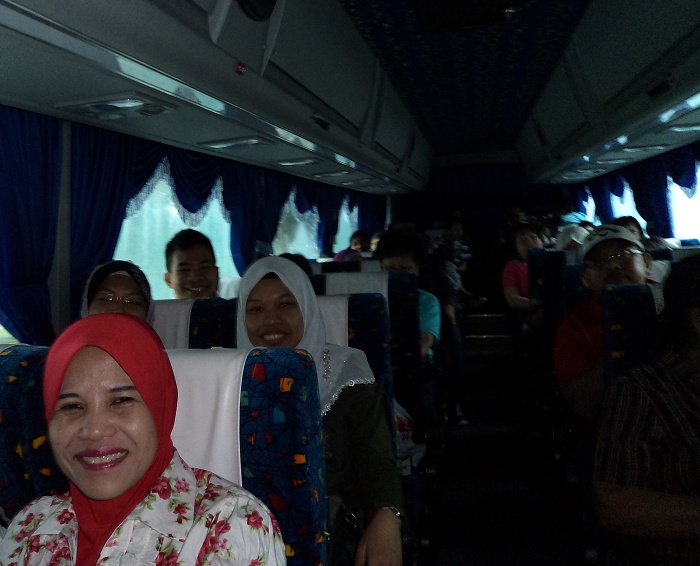 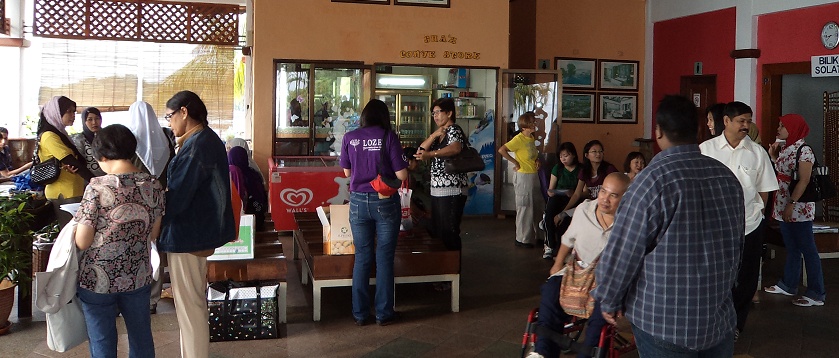 10
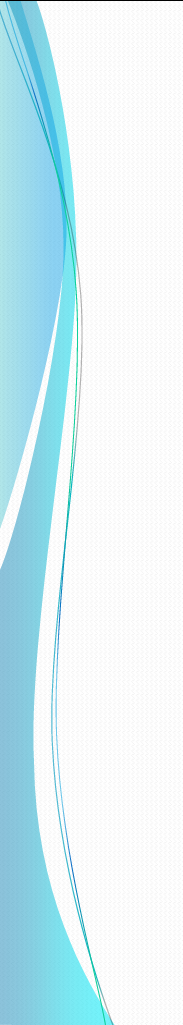 Activity
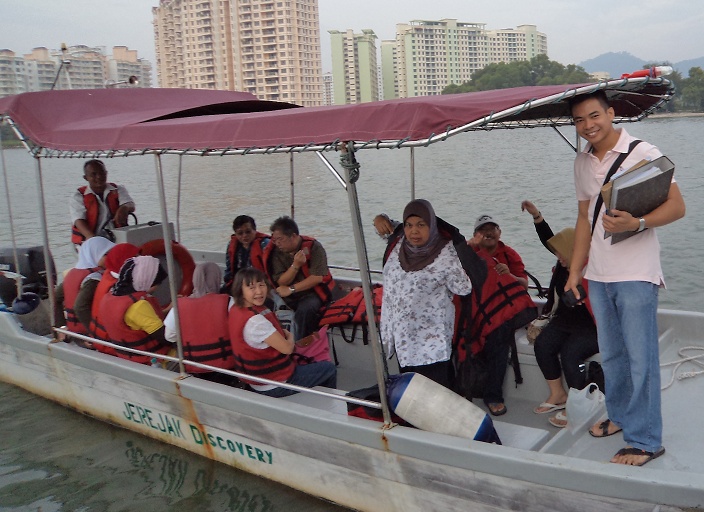 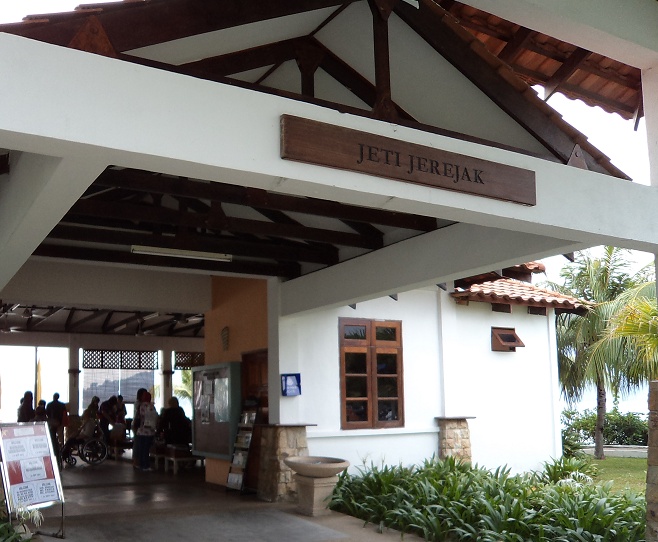 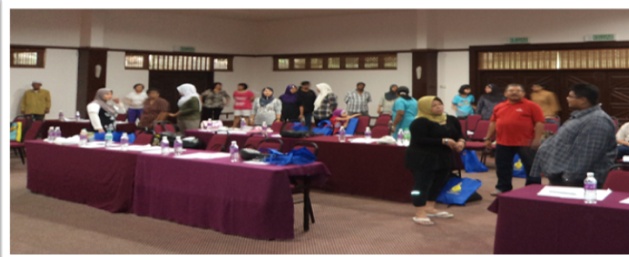 11
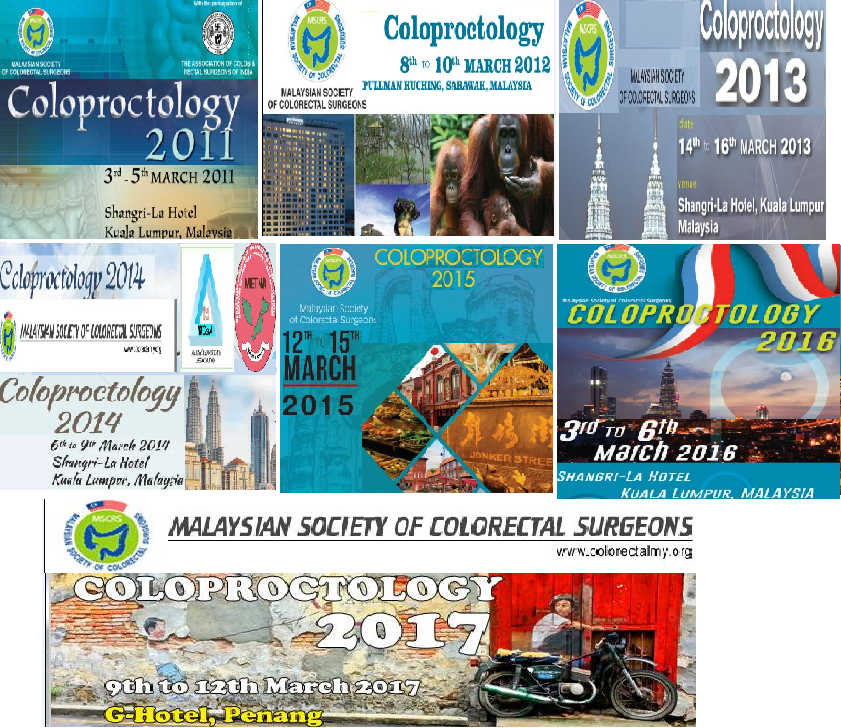 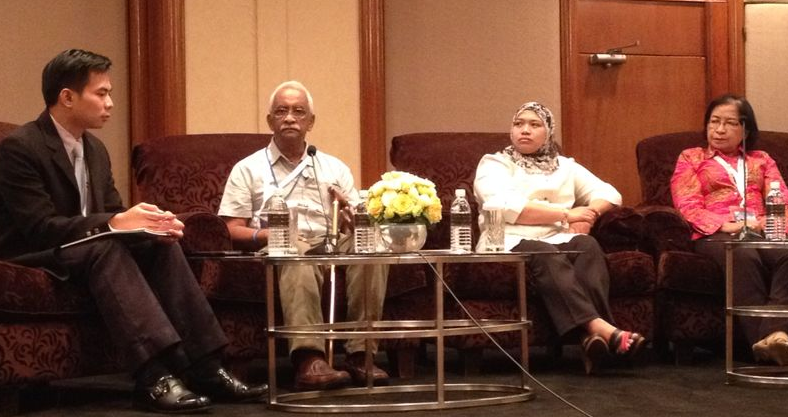 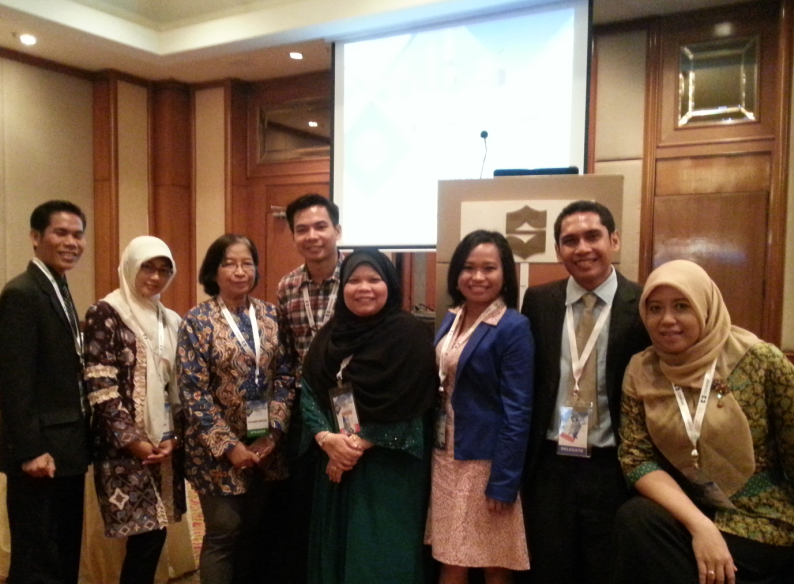 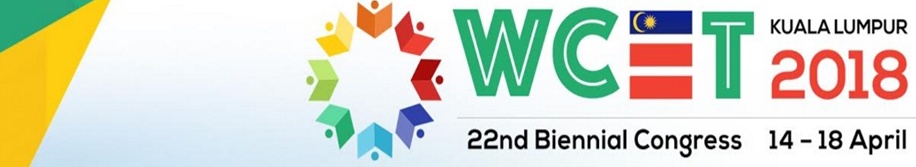 NETWORKING & Collaboration – exchange knowledge and experiences
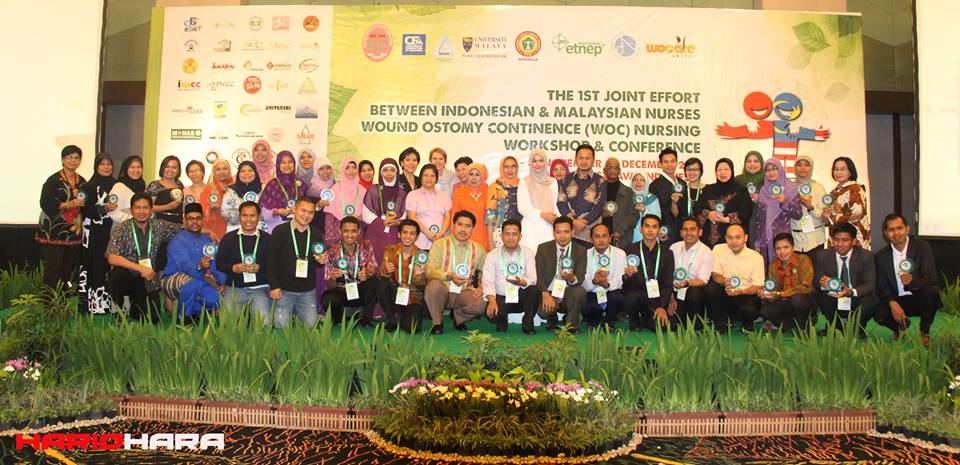 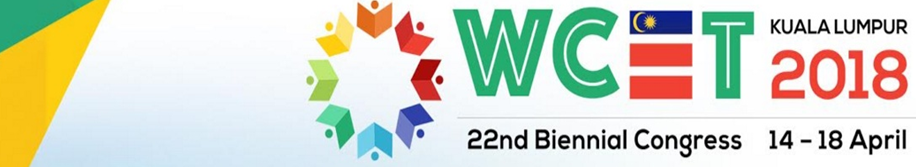 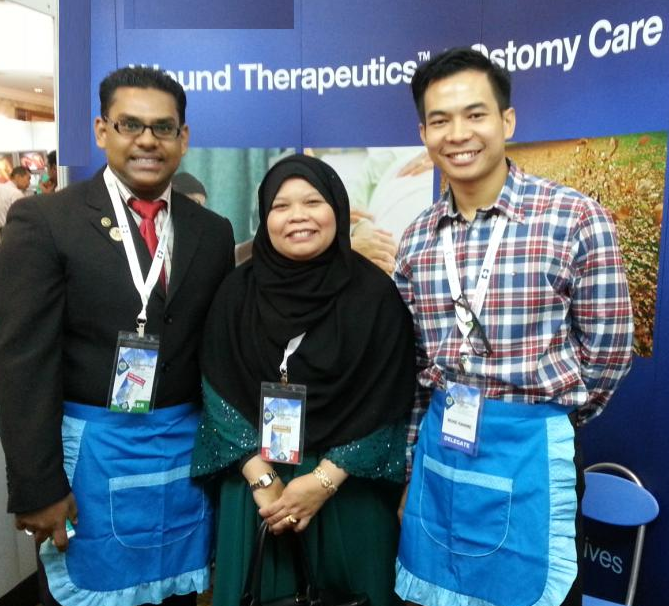 Consistent and maintain to built up skills
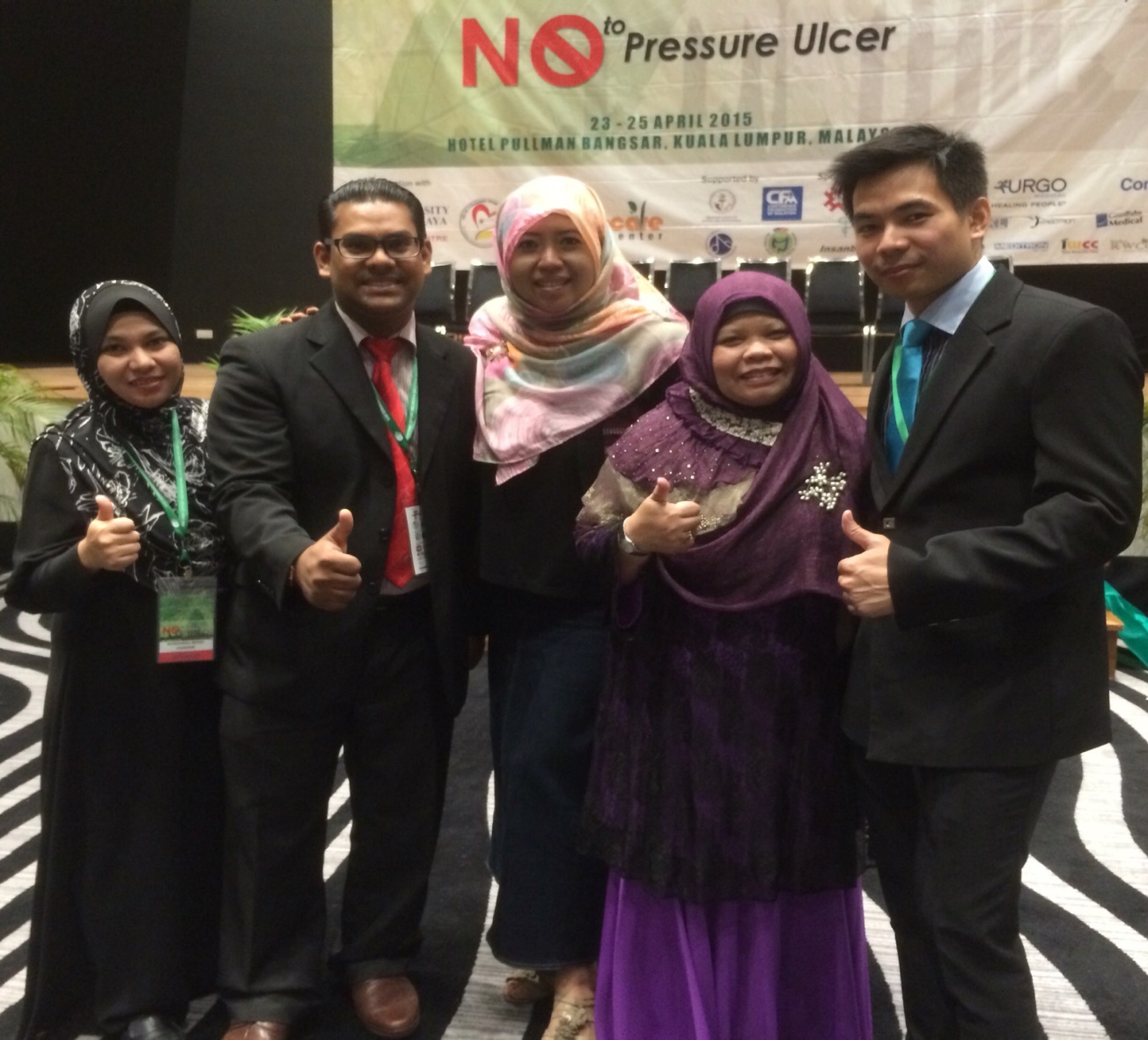 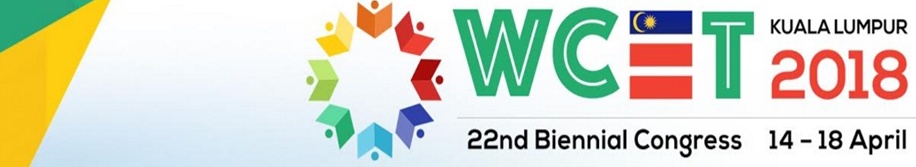 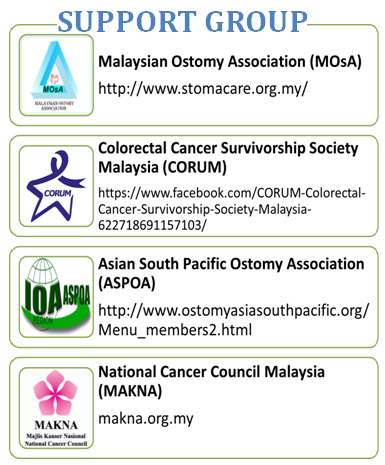 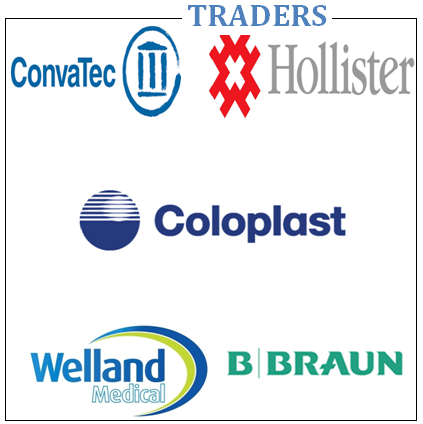 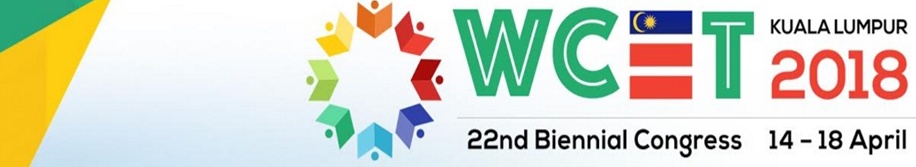 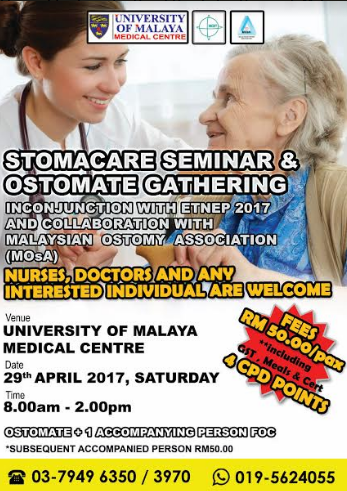 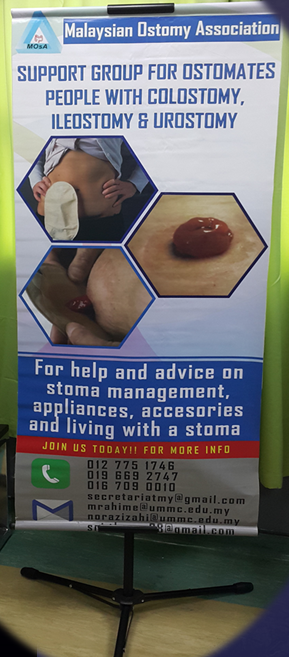 Let’s get them 

Ostomates
Carrer
HCP
Public interest
Traders
Counsellor
Student

Event&activities 
to help who in 
needs!!
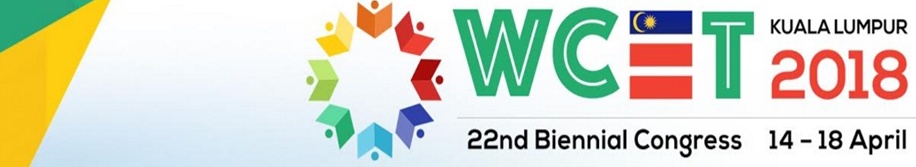 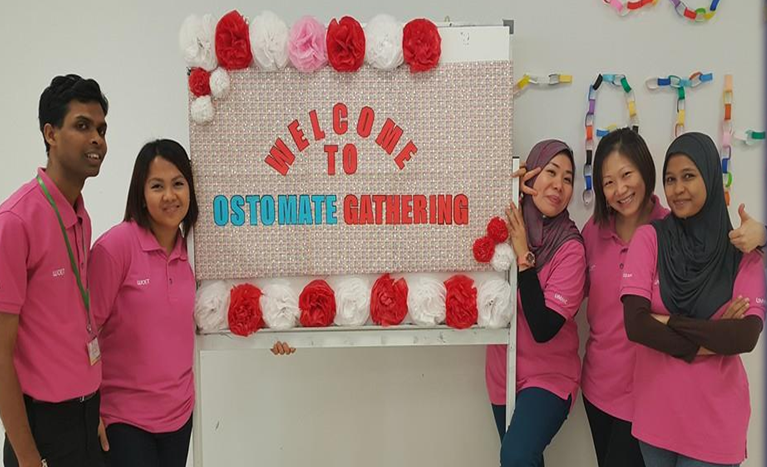 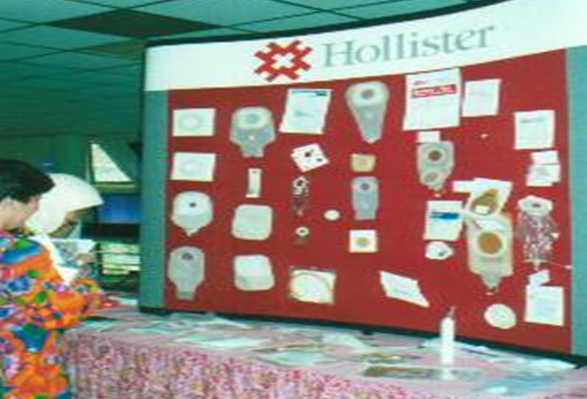 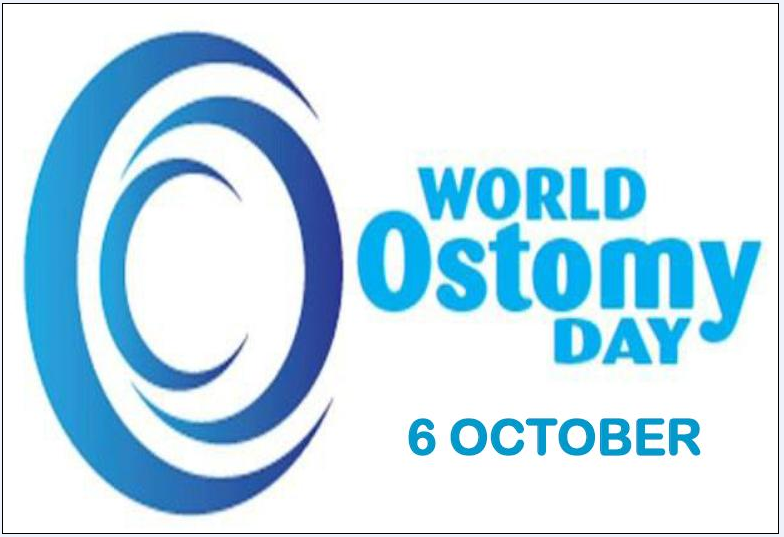 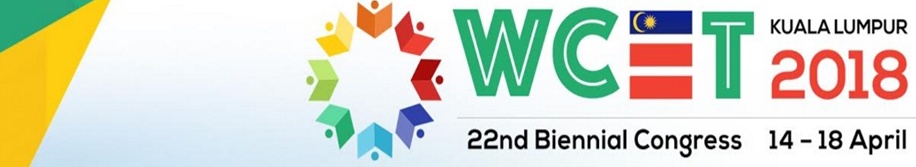 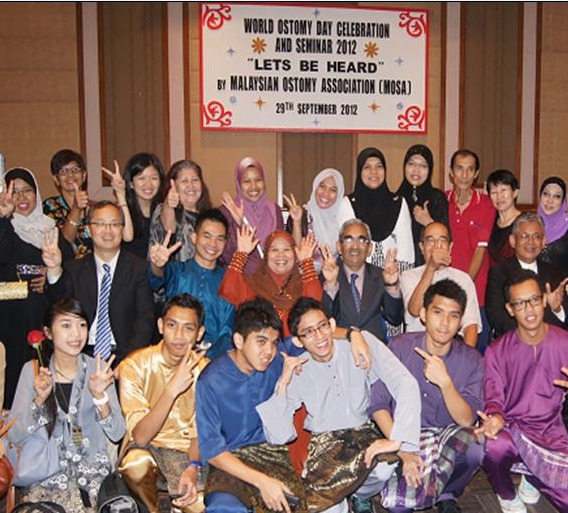 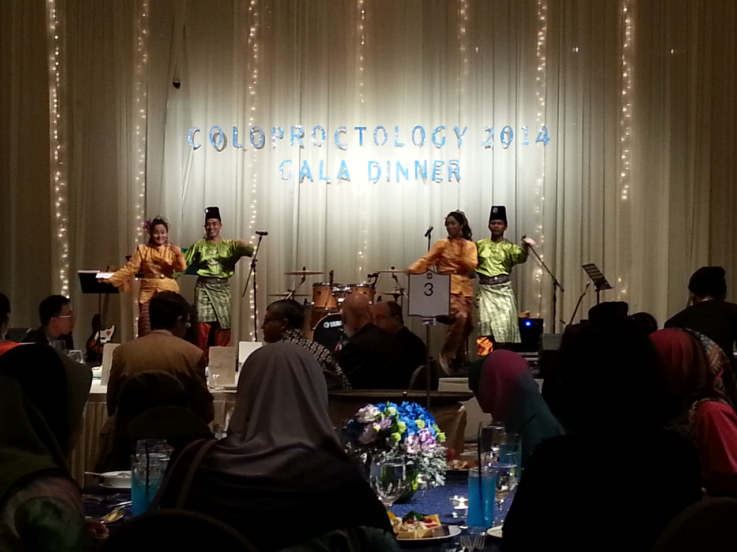 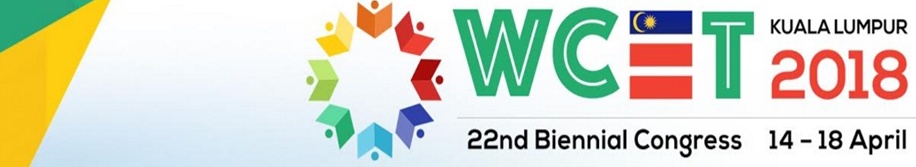 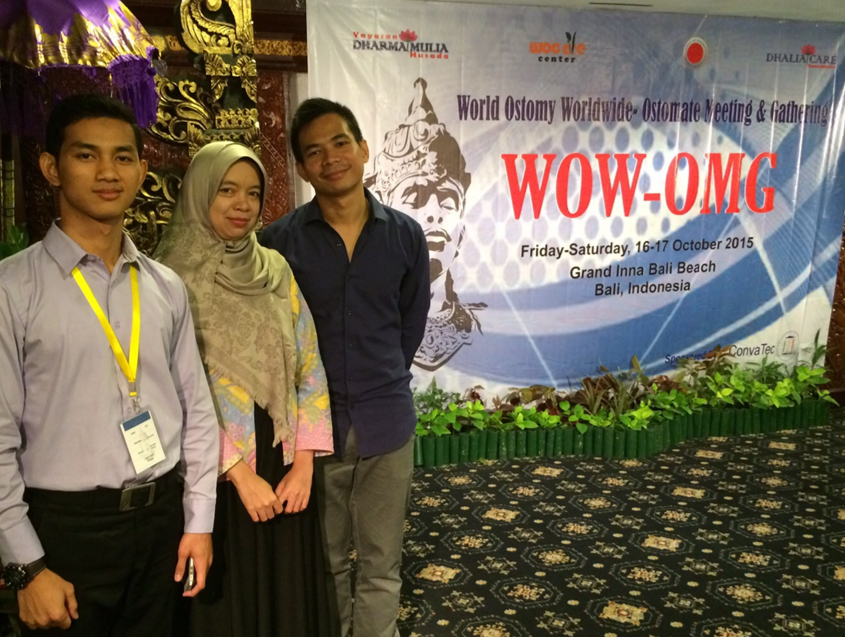 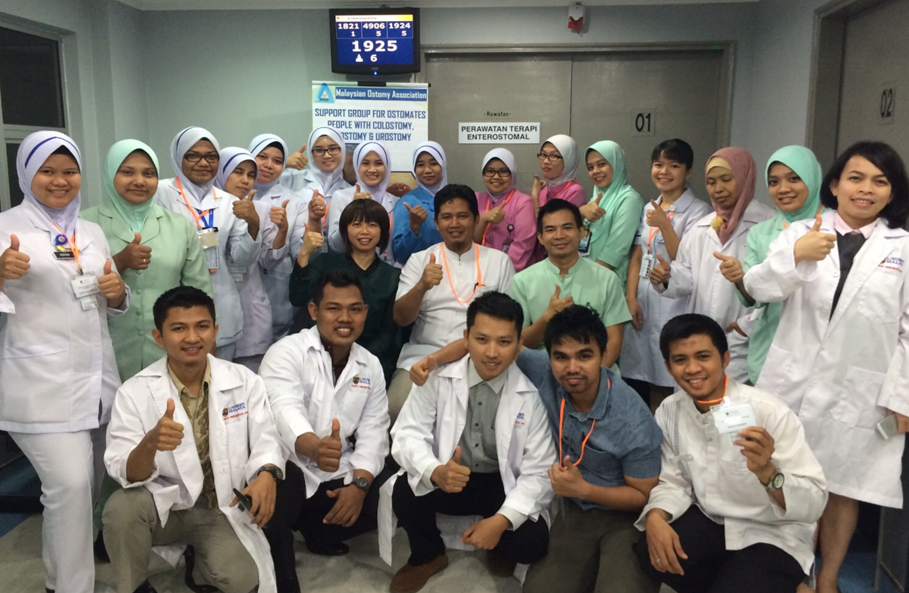 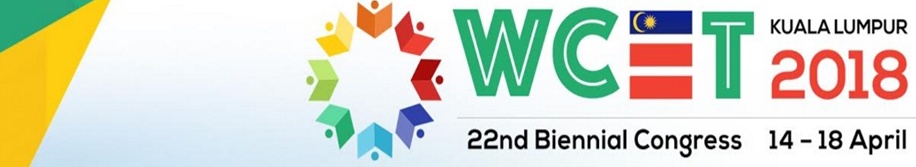 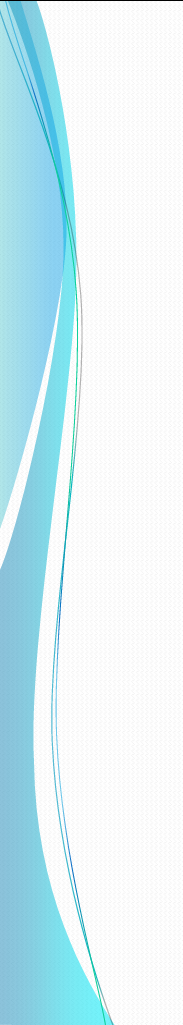 resources
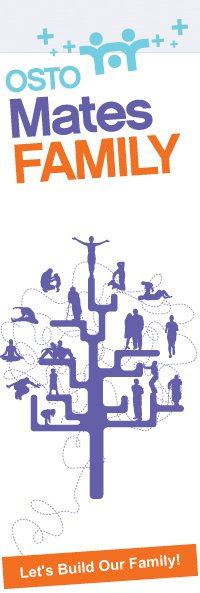 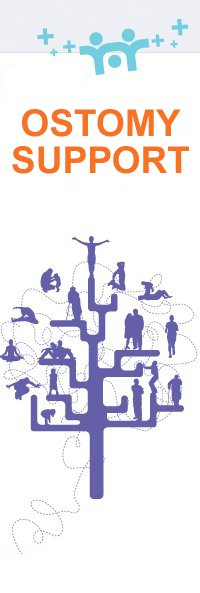 www.ostomatesfamily.com
OSTOMY SUPPORT
FACEBOOK
21
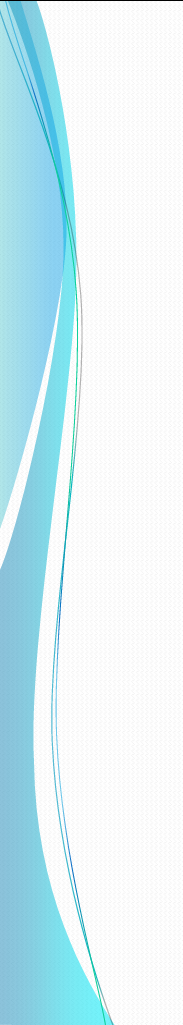 challenges
Membership application by Ostomates
Association Fund
Application of Tax Exemption 
    by the LHDN
Support by Health Care Provider 
Supporters by Ostomy Products
22
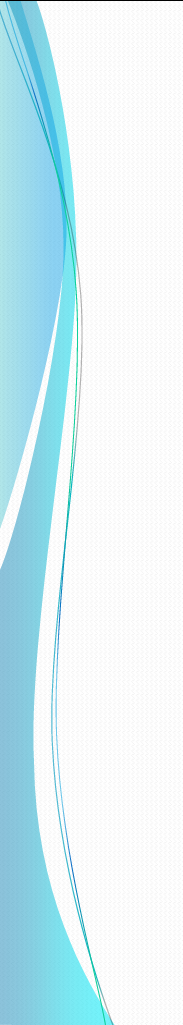 Future Planning
MOSA is more active nationally and participate 
    in International bodies such as ASPOA
Centre of Ostomy Support activity
Financial support for ostomates who in need
Take part actively in Stoma Care Research
Actively involved in Ostomy conference
Collaboration with Ostomy Product Company
    with products updates
Celebrate World Ostomy Day
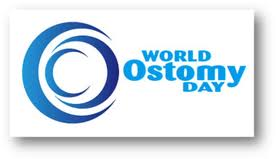 23
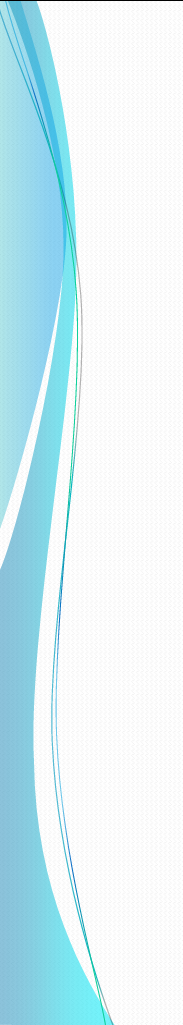 Conclusion
MOsA committed to the improvement quality of
 life of Ostomates & those with related surgeries, worldwide. Our aim provides ostomates information and management guidelines, help and advocates on all related matters to Ostomy. 

Maintaining the support group as to ensure it is relevant and able to function effectively, since it involves commitment, dedication and also good financial status, will need a lot of team work and hard work.
24
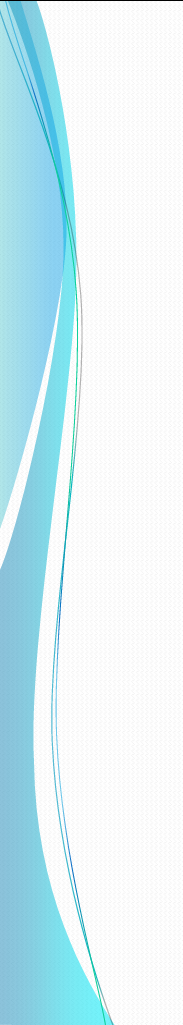 Conclusion
Collaboration and support between healthcare providers towards caring of ostomies group is the key to improving and sharing the best care for all of them.



WE COUNT ON YOU
25
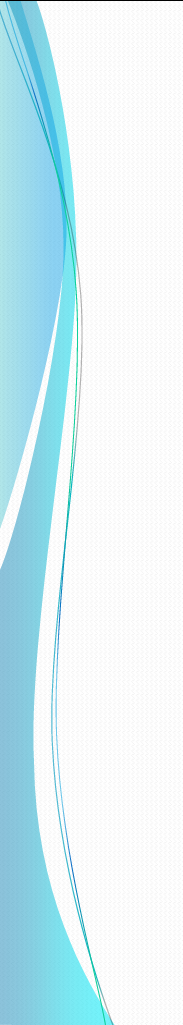 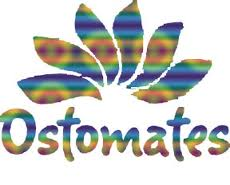 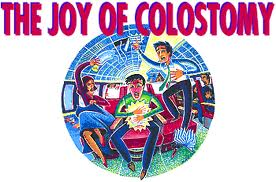 THANK YOU!
26